A Queueing Theoretic Approach for 
Performance Evaluation of Low-Power 
Multi-core Embedded Systems
Arslan Munir, Ann Gordon-Ross+ , and Sanjay Ranka*

Department of Electrical and Computer Engineering
*Department of Computer and Information Science and Engineering
University of Florida, Gainesville, Florida, USA
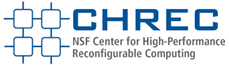 + Also affiliated with NSF Center for High-Performance Reconfigurable Computing
This work was supported by the Natural Sciences and Engineering Research Council of  Canada (NSERC) and the National Science Foundation (NSF) (CNS-0953447 and CNS-0905308)
1 of 25
Introduction and Motivation
The word embedded 
literally means “within”, 
so embedded systems are 
information processing systems 
within (embedded into)
other systems
Embedded 
Systems
Automotive
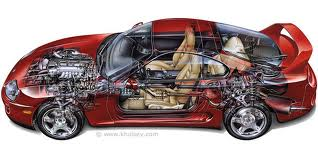 Applications
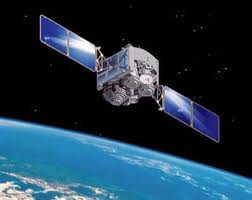 Space
Medical
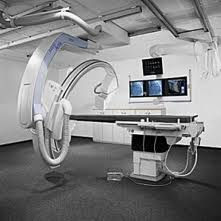 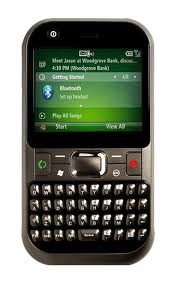 Consumer 
Electronics
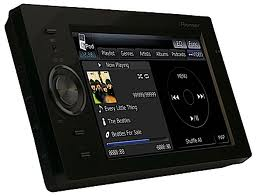 Introduction and Motivation
Multi-core embedded systems
Moore’s law supplying billion of transistors on-chip
Increased computing demands from embedded system with constrained energy and power
A 3G mobile handset’s signal processing requires 35-40 GOPS
Constraints: power dissipation budget of 1W
Performance efficiency required: 25 mW/GOP or 25 pJ/operation
Multi-core embedded systems provide a promising solution 
	to meet these performance and power constraints

Multi-core embedded systems architecture
Processor cores
Caches: L1-I, L1-D, last-level caches (LLCs)         L2 or L3
 Memory controllers
Interconnection network
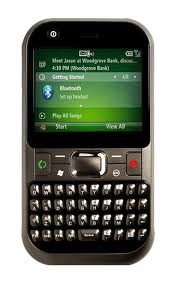 Focus of our work
Challenge: General consensus on 
        private L1-I and L1-D caches but no 
     dominant architectural paradigm for 
private, shared, or 
hybrid LLCs
LLC configuration (private, shared, hybrid)
can significantly impact an architecture’s 
performance and power consumption
Introduction and Motivation
Run benchmarks on 
real multi-core 
platforms/architectures
to be evaluated
Multi-core Architecture 
Evaluation Approaches
Run benchmarks on 
a multi-core 
simulator
Focus of our work
Benchmark-driven 
simulative approach
Analytical modeling 
approach
Benchmark-driven 
experimental approach
Models multi-core 
architectures 
to be evaluated
Most accurate way of evaluating an architecture
 Cannot be used for design tradeoffs evaluation 
    since only evaluates what an architecture offers 
 Much faster than simulative approach
 Requires good and diverse benchmarks
Can be quickest amongst other approaches
 Benchmarks not required
 A good model development is a challenging endeavor
 Compromises accuracy for faster evaluation
Provides a good way of evaluating designs
 Requires an accurate multi-core simulator
 Requires good and diverse benchmarks
 Can be very time consuming
Introduction and Motivation
A model is a simplification of another entity, 
which can be a physical thing or another model
Modeling
The short 
time-to-market 
     constraint of embedded 
     systems necessitates the 
architectural modeling to 
expedite target 
applications to 
architecture 
mapping
A system or subsystem’s mathematical model is a 
mathematical structure consisting of sets, definitions, 
functions, relations, logical predicates (true or
false statements), formulas, and/or graphs
Significance
An integral part of the embedded system design flow
Modeling is often used to characterize as well as optimize 
embedded systems design metrics (e.g., energy/power consumption, 
safety, reliability, cost, and weight)
Modeling facilitates designers to deduce errors and 
quantitative aspects (e.g., reliability, lifetime) early in the design flow
Contributions
A Queueing Theory-based 
Modeling Approach
Enables performance per watt and 
performance per unit area 
characterizations of multi-core 
embedded architectures
Propose a queueing theory-based modeling 
approach for evaluating multi-core 
embedded systems
Quantifies performance 
metrics (e.g., response time, 
throughput)
Our queueing theoretic approach 
quantifies performance metrics for 
different workload/benchmark 
characteristics and different cache 
miss rates
Enables quick and inexpensive architectural 
evaluation both in terms of design time and 
resources as compared to developing and/or 
using existing multi-core simulators and 
running benchmarks on these simulators
Our modeling approach enables 
architectural evaluation for workloads 
with any computing requirements 
characterized probabilistically
Based on a preliminary evaluation using our 
            model, architecture designers can run targeted 
            benchmarks to further verify the performance 
characteristics of selected multi-core 
architectures, i.e., our model facilitates early 
design space pruning
Related Work
Queueing theory for performance analysis
Samari et al. [IEEE Trans. on Computers, 1980] used queueing theory for the analysis of distributed computer networks
Mainkar et al. [RELECTRONIC, 1991] used queueing theory-based models for performance evaluation of computer systems with a central processing unit (CPU) and disk drives
Our work differs from the previous work on queueing theory-based models for computer systems in that our work applies queuing theory for performance evaluation of multi-core embedded systems with different cache subsystems, which were not investigated before using queueing theory
Furthermore, our work introduces a novel way of representing workloads with different computing requirements probabilistically in a queueing theory-based model 
Evaluation and modeling of multi-core embedded architectures 
 Savage et al. [ACM IFMT, 2008] proposed a unified memory hierarchy model for multi-core architectures that captured varying degrees of cache sharing at different cache levels. The model, however, only worked for straight-line computations that could be represented by directed acyclic graphs (DAGs)
Related Work
Our queueing theoretic models can work for virtually any type of workload with any computing requirements
Fedorova et al. [Communications of the ACM, 2010] studied contention-aware task scheduling for multi-core architectures with shared resources (caches, memory controllers). The authores modeled the contention-aware task scheduler and investigated the scheduler’s impact on application performance for multi-core architectures
Our queuing theoretic models permit a wide range of scheduling disciplines based on workload requirements (e.g., first-come-first-served (FCFS), priority, round robin, etc.)
Performance and energy evaluation for multi-core architectures 
 Kumar et al. [IEEE Computer, 2005] studied power, throughput, and response time metrics for heterogeneous chip multiprocessors (CMPs). The authors used a multi-core simulator for performance analysis, however, our queueing theoretic models can be used as a quick and inexpensive alternative for investigating performance aspects of heterogeneous CMPs
Related Work
Sabry et al. [IEEE/ACM GLSVLSI, 2010] investigated performance, energy, and area tradeoffs for private and shared L2 caches using a SystemC-based model. The model, however, required integration with other simulators such as MPARM to obtain performance results
Our queueing theoretic models do not require integration with other multi-core simulators to obtain performance results and serve as an independent comparative performance analysis approach for multi-core architecture evaluation
Benitez et al. [ACM EuroPar, 2007] proposed an adaptive L2 cache architecture that adapted to fit the code and data during runtime using partial cache array shut down. The proposed adaptive L2 cache resulted in energy savings. 
Our work does not consider adaptive private caches but compares private, shared, and hybrid caches on an equal area basis to provide a fair comparison between different LLCs
Queueing Network Modeling Terminology
A queuing network is open if jobs 
    arrive from an external source, 
    spends time in the network, 
    and then departs 
 A queuing network is closed if 
    a fixed number of jobs circulate 
    among the service centers
In the product-form queueing network, 
the joint probability of the queue sizes 
in the network is a product of the 
probabilities for the individual 
service centers’ queue sizes
Queueing Network 
for Multi-core 
Embedded Systems
Open or 
Closed
Chains
Service 
Centers
Product-form
Jobs
Serves jobs in the queueing network 
 Service center examples include processor 
    core, L1-I cache, L1-D cache, L2 cache, 
    and main memory (MM)
 A service center consists of one or more 
    queues to hold jobs waiting for service 
 Arriving jobs enter the service center’s 
    queue and a scheduling discipline 
   (e.g., FCFS, priority)  selects the next job 
   to be served when a service center 
   becomes idle
A queuing network is single-
   chain if all jobs possess the 
   same characteristics 
   (e.g., arrival rates) and are 
    serviced by the same service 
    centers in the same order
 If different jobs can belong 
     to different chains, the 
     network is a multi-chain 
    queueing network
Decomposed workloads 
    or tasks resulting from 
    parallelizing an 
    application or even 
    independent workloads
 Jobs can be viewed as 
    customers in queueing 
    networks context
Queueing Network Modeling Terminology
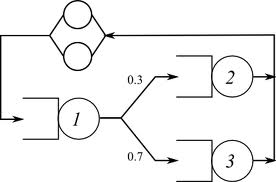 Queueing Network 
Performance Metrics
Response Time
Throughput
Utilization
The response time is  
the amount of time a  
job spends at the service 
center including the 
queueing delay (the 
amount of time a job 
waits in the queue) 
and the service time
Throughput is defined as the number 
    of jobs served per unit of time 
 In multi-core embedded architecture 
    context, throughput measures the 
    number of instruction/data bits processed 
    by the architectural element 
    (e.g., processor, cache) per second
Utilization measures the 
fraction of time a service 
center is busy
Multi-core Embedded Architectures Studied
Table: Multi-core embedded architectures with varying processor cores and cache configurations (P denotes a processor core, L1ID denotes L1-I and L1-D caches, M denotes main memory, and the integer constants preceding P, L1ID, L2, and M denote the number of these architectural components in the embedded architecture).
Queueing Network Model for2P-2L1ID-2L2-1M
Probabilities assigned based on cache miss rates for a workload
Probabilities assigned based on workload characteristics 
(i.e., processor-bound, memory-bound, or mixed)
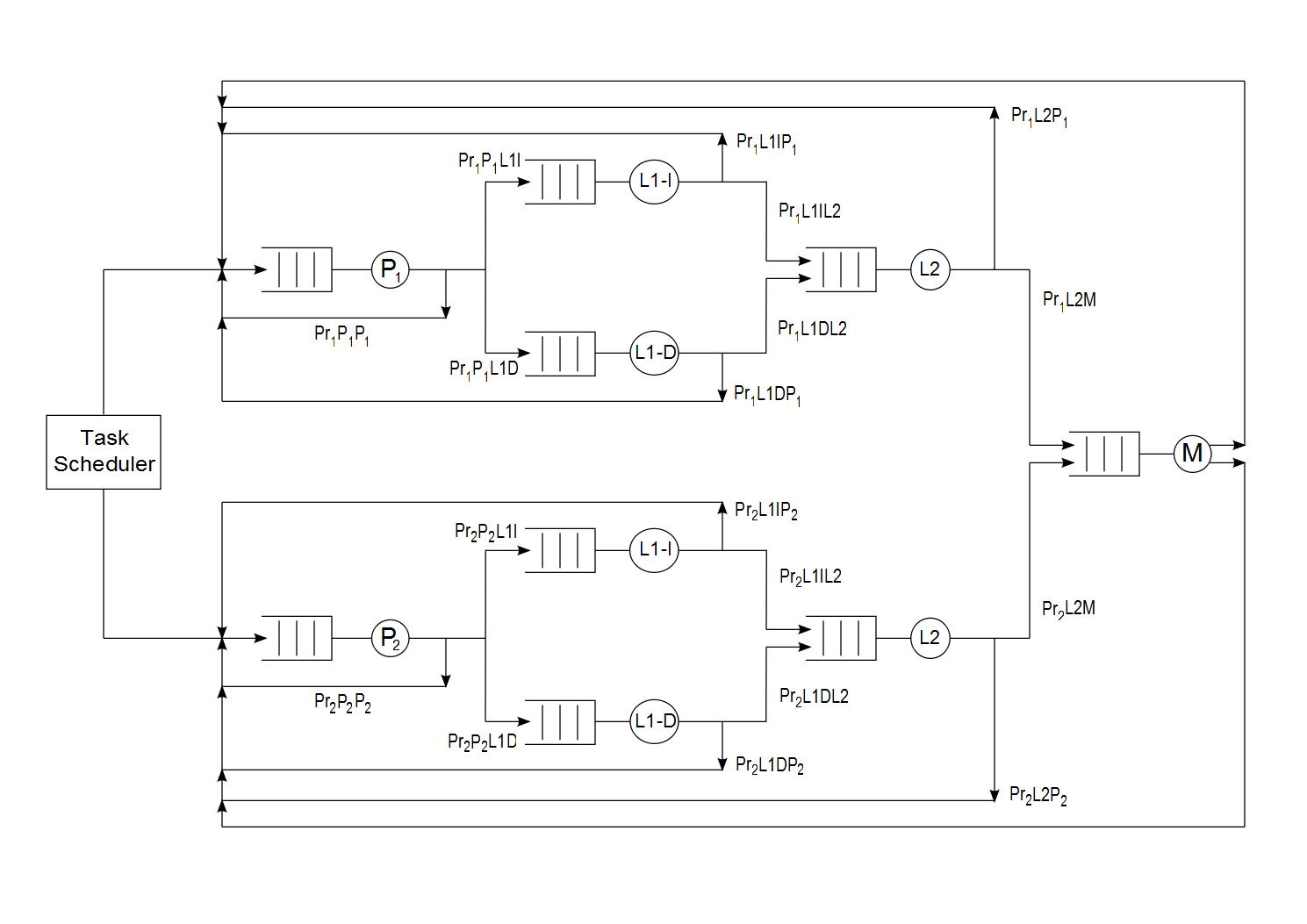 Chain one
Chain two
Closed product-form multi-chain queueing network
Queueing Network Model for2P-2L1ID-2L2-1M
For a memory-bound workload
Processor-to-processor probability, Ppp = 0.1
Processor-to-memory probability, Ppm = 0.9
For cache Miss Rates
L1-I = 0.25, L1-D = 0.5, L2 = 0.3
QueueingPr1P1P1 network model probabilities for 2P-2L1ID-2L2-1M
Pr1P1P1 = 0.1
Pr1P1L1I = 0.45
Pr1P1L1D = 0.45
Pr1L1IP1 = 0.75
Pr1L1DP1 = 0.5
Pr1L1IL2 = 0.25
Pr1L1DL2 = 0.5
Pr1L2P1 = 0.7
Pr1L2M = 0.3
Pr1MP1 = 1
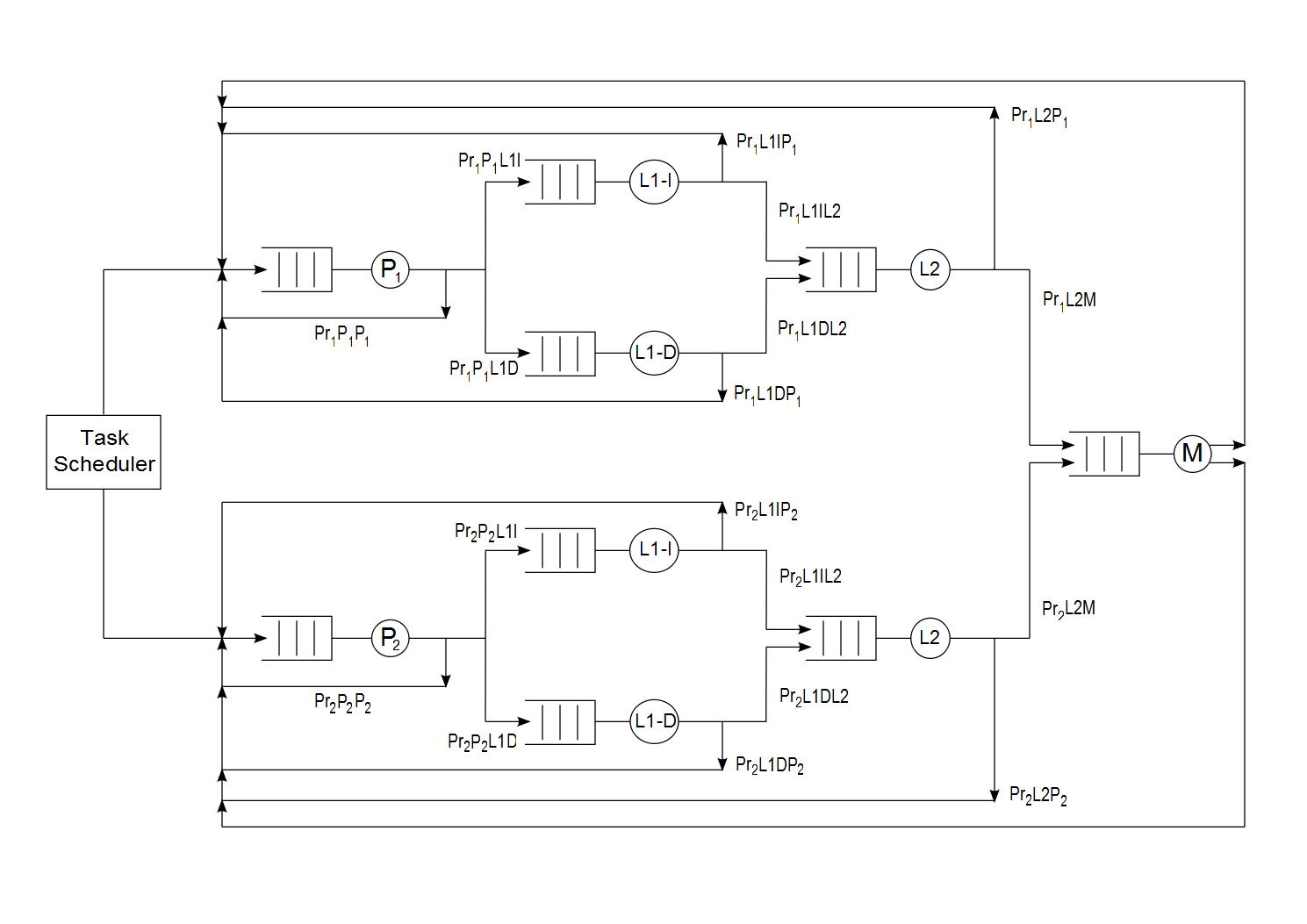 System-wide Performance Metrics
Our queueing theoretic models determine performance metrics at component-level of architectural elements (e.g., processor cores, L1-I, L1-D, etc.) 
Our queuing theoretic models enable calculation of system-wide performance metrics
E.g., system-wide response time          for a multi-core architecture can be given as:








where
Np = total number of processor cores in the multi-core embedded architecture
trx = response time for architectural element x : x = {Pi, L1-I, L1-D, L2, M} 
PriX1X2 = Probability of requests going from architectural element X1 to architectural element X2 for chain i where X1 = {Pi, L1-I, L1-D, L2} and X2 = {Pi, L1-I, L1-D, L2, M}
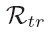 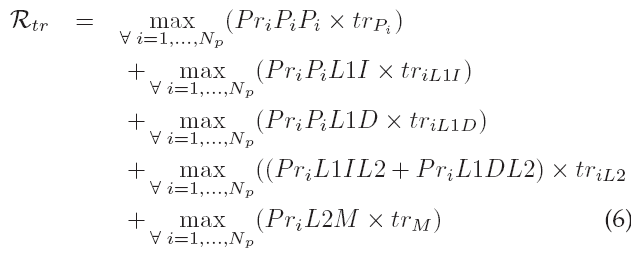 Queueing Network Models Validation
N has more impact on processor response time for small cache miss rates because most of the time jobs are serviced by the processor core
Results conform with expected queueing theoretic results
Response time 
increases 
as N increases
For large cache miss rates MM response time increases drastically with N
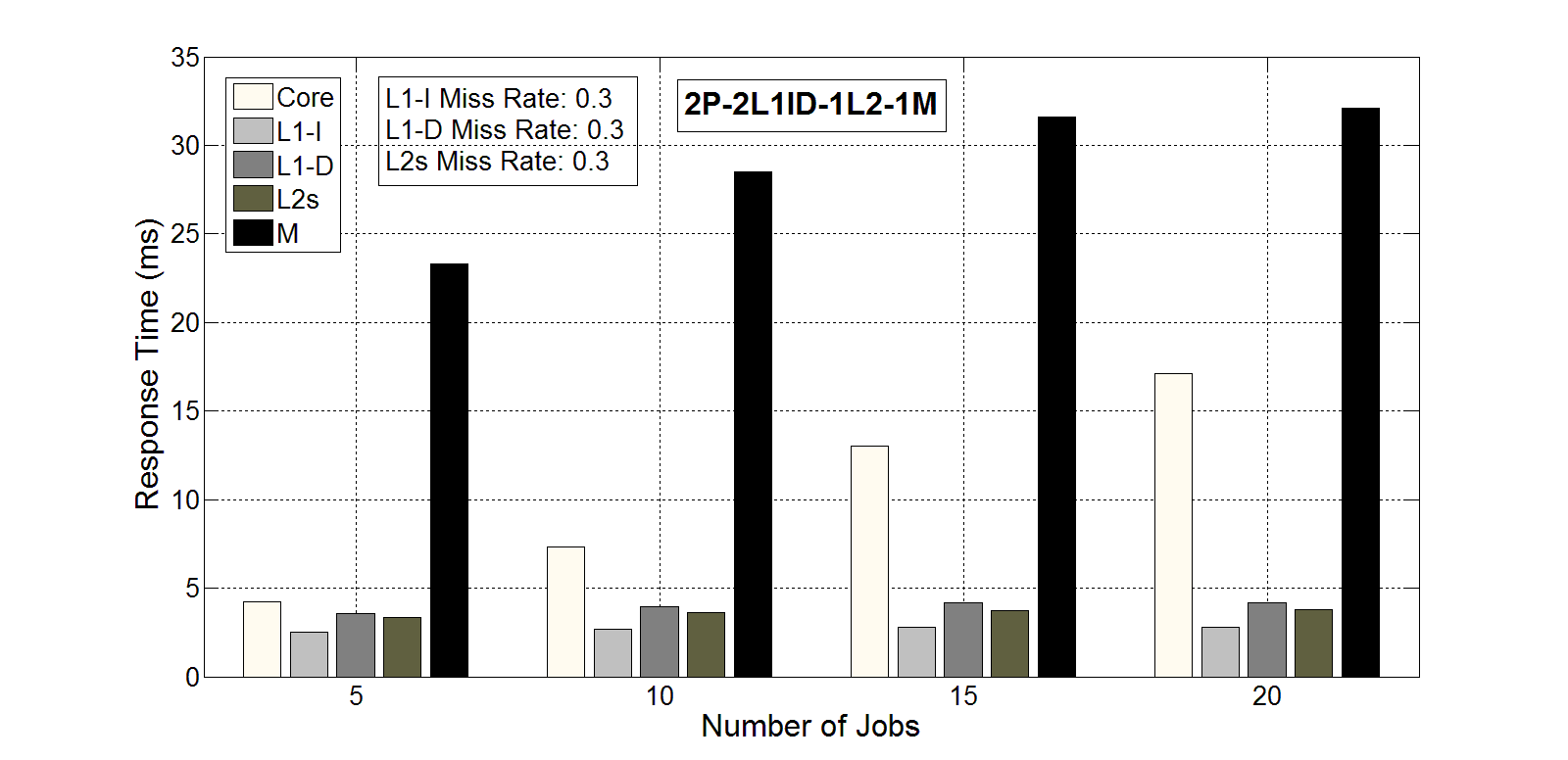 Response time (ms) for mixed workloads for 
2P-2L1ID-1L2-1M for a varying number of jobs N
Queueing Network Models Validation
Execution time obtained from SESC and our queueing theoretic models for SPLASH-2 benchmarks for multi-core architectures (QT denotes our queueing theoretic model)






Results from SESC and our queueing theoretic models provide similar insights
The multi-core architectures with shared LLCs provide better performance than the architectures with private and hybrid LLCs for these benchmarks
Architectures with hybrid LLCs exhibit superior performance than the architectures with private LLCs
Our queueing theoretic models provide relative performance measures for different architectures and benchmarks by simulating a minimum number of instructions representative of a benchmark, which explains the difference in execution time obtained from SESC and our queueing theoretic models for these benchmarks
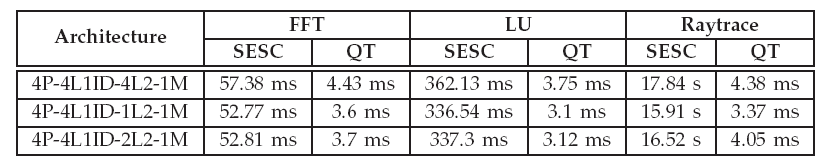 Queueing Network Models Validation
Execution time comparison of SPLASH-2 benchmarks on SESC versus our queueing theoretic models. Tyx-core denotes the execution time for simulating an 
 	x-core architecture using Y where Y ={SESC, QT} (QT denotes our queueing theoretic model)






Results verify that our queueing theoretic modeling approach provides a quick architectural evaluation as compared to running benchmarks on a multi-core simulator
Our queueing theoretic modeling approach can provide architectural evaluation results 482,995x faster as compared to executing benchmarks on SESC
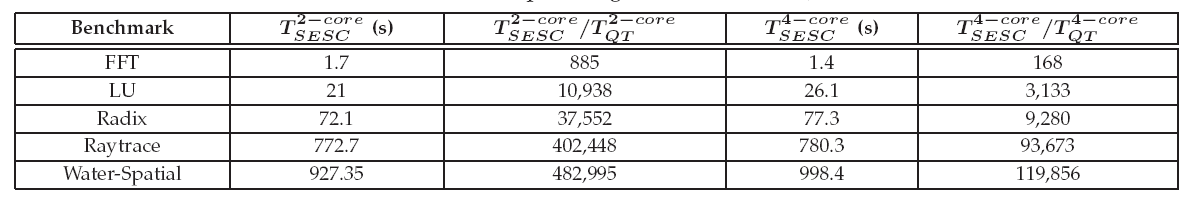 Experimental Setup
We implement our queueing network models using SHARPE modeling tool

Architectural Elements
Processor core: ARM7TDMI 32-bit processor core
Main memory (MM): 32 MB
Cache parameters:







To provide a fair comparison between architectures, we ensure that the total L2 cache size for shared L2 cache architectures and private L2 cache architectures remain the same
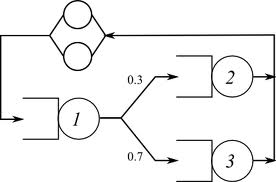 Experimental Setup
Service rates for architectural elements
Processor core
15 MIPS @ 16.8 MHz
Cycle time = 59.524 ns
Service rate = 480 Mbps (for 32-bit instructions)
L1-I
Access latency = 2 cycles
Line size = 64 B
Transfer time for 64 B = 64/4 = 16 cycles (for 32-bit/4 B bus)
Total L1-I time = access time + transfer time = 2 + 16 = 18 cycles
Service rate = (64 x 8) / (18 x 59.524 ns) = 477.86 Mbps
L1-D
Service rate = 358.4 Mbps
L2
Service rate = 330.83 Mbps
MM
Service rate = 74.15 Mbps
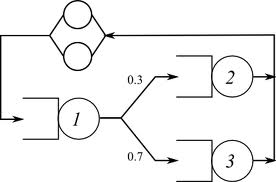 Insights obtained from Queueing Theoretic Models ‒ Effects of Workload on Performance
Our queueing theoretic models provide insights into the effects of varying computing requirements of workloads
Computing requirements signify a workload’s demand for processor resources
Depends on the percentage of arithmetic, logic, and control instructions in the workload relative to load and store instructions
Computing requirements of workloads are captured by Ppp (processor-to-processor probability) and Ppm (processor-to-memory probability) in our model
As N increases, the response time for the processor core, L1-I, L1-D, L2, and MM increases for all value of Ppp and Ppm
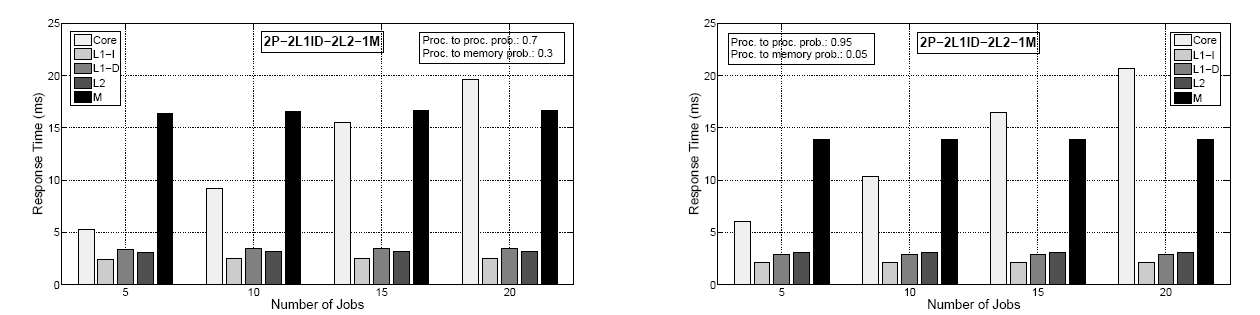 Insights obtained from Queueing Theoretic Models ‒ Effects of Workload on Performance
As Ppp increases, the response time of the processor core increases whereas the response time of L1-I, L1-D, L2, and MM decreases slightly because of the processor-bound nature of the workload
E.g., processor response time increases by 19.8% as Ppp increases from 0.7 to 0.95 
	when N = 5
The response time of L1-I, L1-D, L2, and MM decreases by 10.8%, 14.2%, 2.2%, and 15.2%, respectively, as Ppp increases from 0.7 to 0.95 when N = 5
2P-2L1ID-1L2-1M provides a 25% improvement in L2 response time and 12.3% improvement in MM response time over 2P-2L1ID-2L2-1M when Ppp = 0.7 and N = 5
4P-4L1ID-2L2-1M provides 22% improvement in L2 response time and 13% improvement in MM response time over 4P-4L1ID-4L2-1M when Ppp = 0.7 and N = 5
4P-4L1ID-1L2-1M provides 7.4% improvement in L2 response time with 5.2% degradation in MM response time over 4P-4L1ID-2L2-1M when Ppp = 0.7 and N = 5
Results reveal that shared LLCs provide more improvement in L2 response time as compared to hybrid and private LLCs
Hybrid LLCs can provide better MM response time than shared LLCs and are more scalable than shared LLCs
Insights Obtained from Queueing Theoretic Models ‒ Performance per Watt
Our queueing theoretic models enables performance per watt calculations for different multi-core embedded architectures
The peak performance per watt for LLCs for two core architectures is attained when L1-1, L1-D, and L2 cache miss rates are equal to 0.3, Ppm = 0.9, and N = 20
LLC’s peak performance per watt for 2P-2L1ID-2L2-1M = 11.8 MFLOPS/W
LLC’s peak performance per watt for 2P-2L1ID-1L2-1M = 14.3 MFLOPS/W 
The peak performance per watt for LLCs for four core architectures is attained when L1-1, L1-D, and L2 cache miss rates are equal to 0.2, Ppm = 0.9, and N = 20
LLC’s peak performance per watt for 4P-4L1ID-4L2-1M = 7.6 MFLOPS/W
LLC’s peak performance per watt for 4P-4L1ID-2L2-1M = 9.2 MFLOPS/W 
LLC’s peak performance per watt for 4P-4L1ID-1L2-1M = 13.8 MFLOPS/W
The comparison of peak performance per watt results for LLCs for two core and four core architectures indicate that architectures with different number of cores and private or shared caches deliver peak performance per watt for different types of workloads with different cache miss rate characteristics
Insights Obtained from Queueing Theoretic Models ‒ Performance per Unit Area
Our queueing theoretic models enables performance per unit area calculations for different multi-core embedded architectures
The peak performance per unit area for LLCs for two core architectures is attained when L1-1, L1-D, and L2 cache miss rates are equal to 0.3, Ppm = 0.9, and N = 20
LLC’s peak performance per unit area for 2P-2L1ID-2L2-1M = 6.27 MFLOPS/mm2
LLC’s peak performance per unit area for 2P-2L1ID-1L2-1M = 7.14 MFLOPS/mm2 
The peak performance per unit area for LLCs for four core architectures is attained when L1-1, L1-D, and L2 cache miss rates are equal to 0.2, Ppm = 0.9, and N = 20
LLC’s peak performance per watt for 4P-4L1ID-4L2-1M = 4.04 MFLOPS/mm2
LLC’s peak performance per watt for 4P-4L1ID-2L2-1M = 4.6 MFLOPS/mm2 
LLC’s peak performance per watt for 4P-4L1ID-1L2-1M = 5.2 MFLOPS/mm2
The comparison of peak performance per unit area results reveal that architectures with shared LLCs provide the highest LLC performance per unit area followed by architectures with hybrid LLCs and private LLCs
Conclusions
We developed closed product-form queueing network models for performance evaluation of multi-core embedded architectures
The performance evaluation results indicate that the architectures with shared LLCs provide better LLCs performance and performance per watt than the architectures with private LLCs
Results revealed that architectures with shared LLCs are more likely to cause main memory response time bottleneck for large cache miss rates as compared to private LLCs
Main memory response time bottleneck created by shared LLCs can be mitigated by using hybrid LLCs (i.e., sharing LLCs by a fewer number of cores) though hybrid LLCs consume more power than shared LLCs and deliver comparatively less MFLOPS/W
The performance per watt and performance per unit area results revealed that the multi-core embedded architectures with shared LLCs become more area and power efficient as the number of processor cores in the architecture increases
The simulation results for the SPLASH-2 benchmarks executing on the SESC simulator verified the architectural evaluation insights obtained from our queueing theoretic models